Tipo de lápiz Utilizados
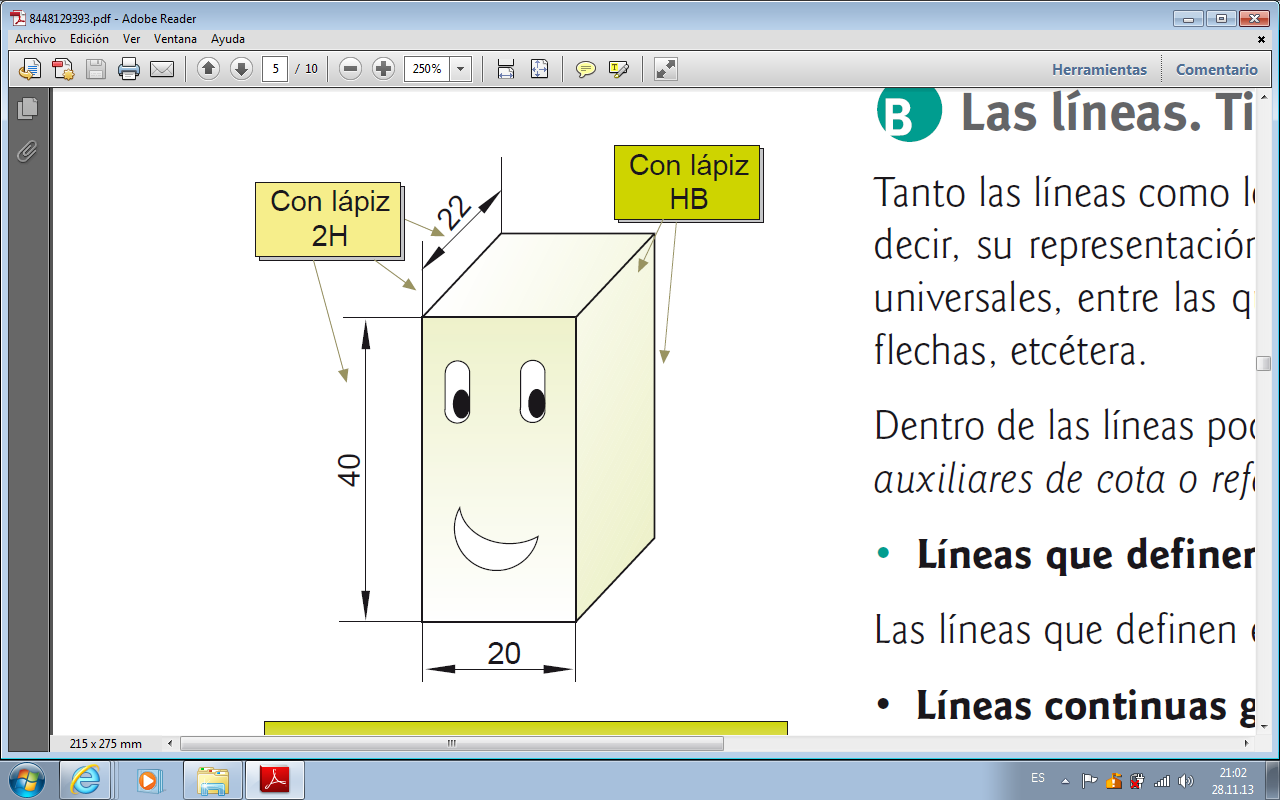 ESCALA DE DUREZA DE LOS LAPICES
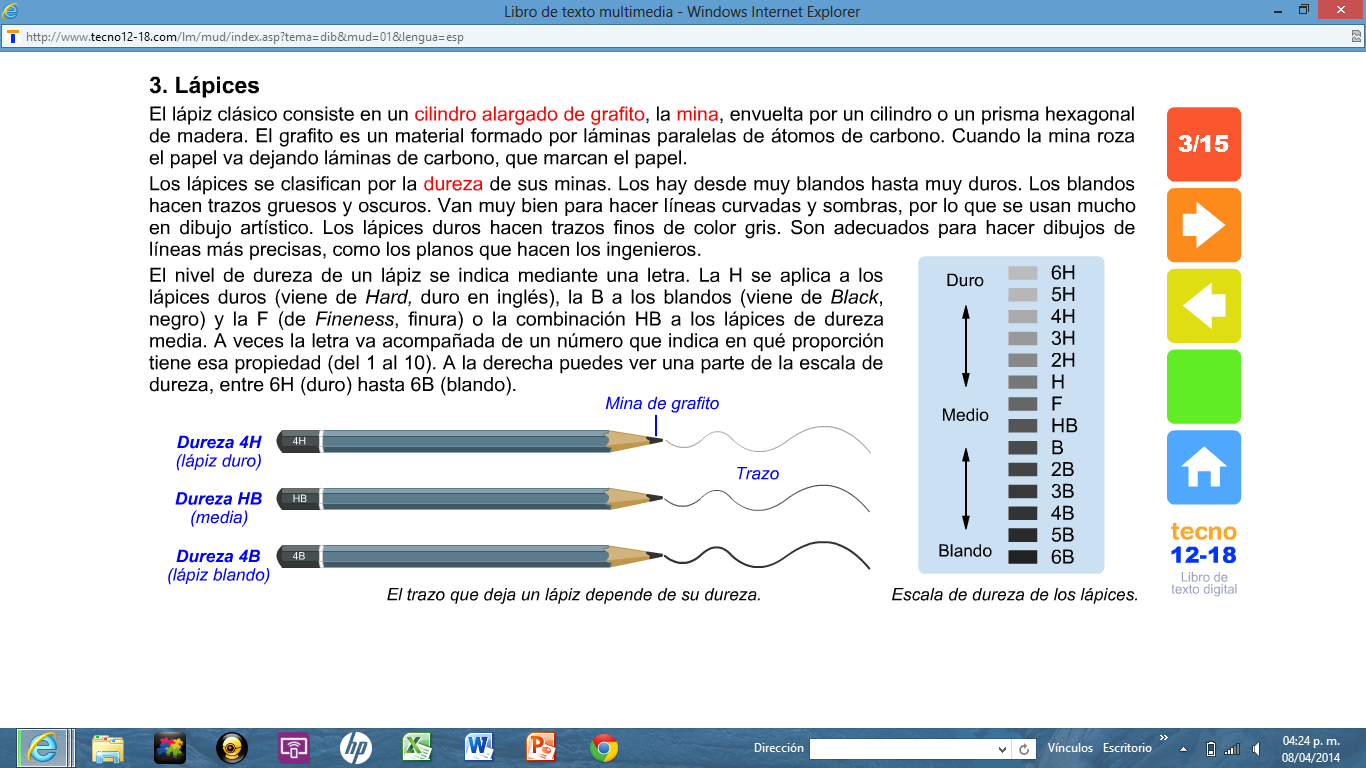 TRAZO DEL LAPIZ
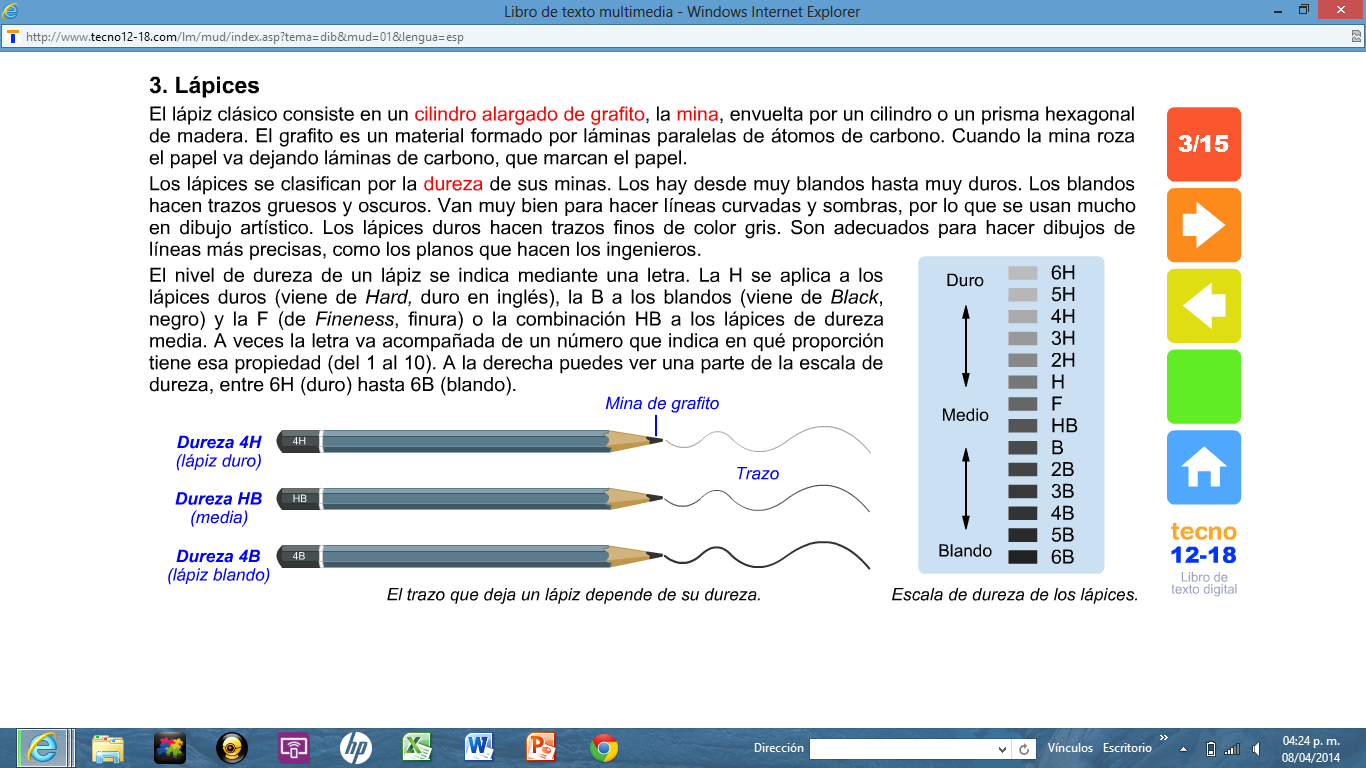 MINA HB 0.5 (PARA LINEAS DE CONTORNOS)
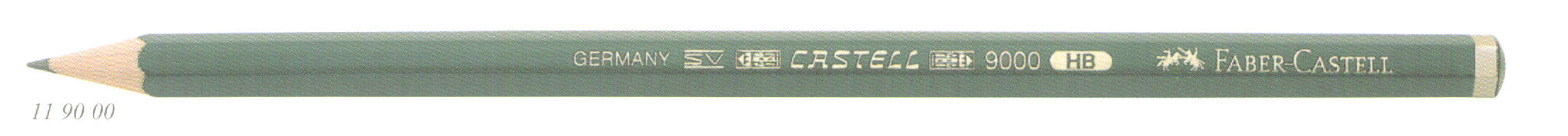 MINA  2B -0.35 (PARA LINEAS DE ACOTADO)
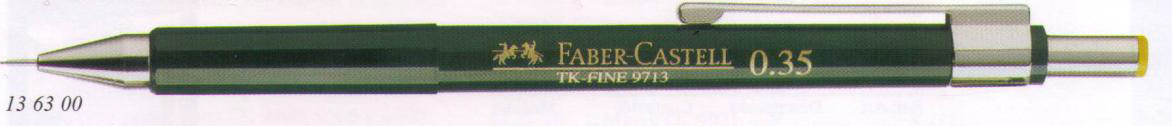 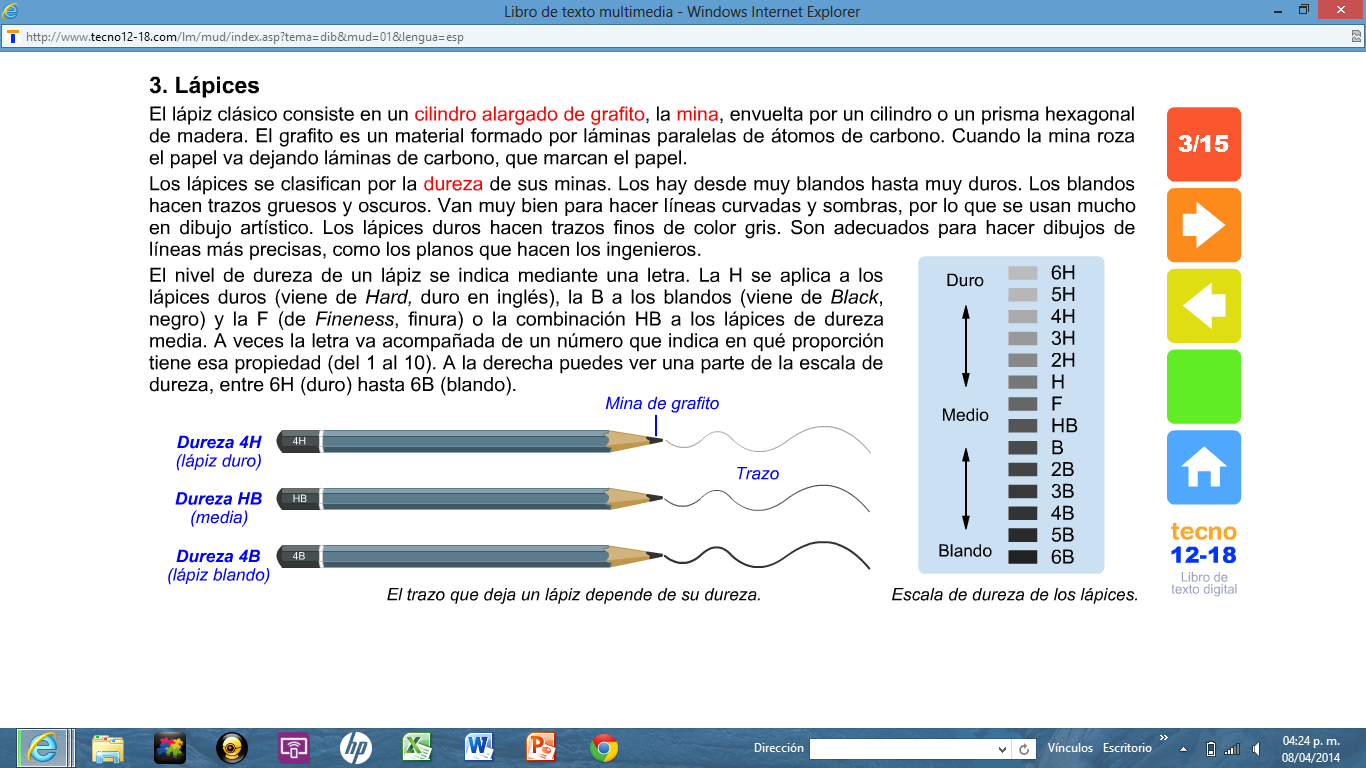 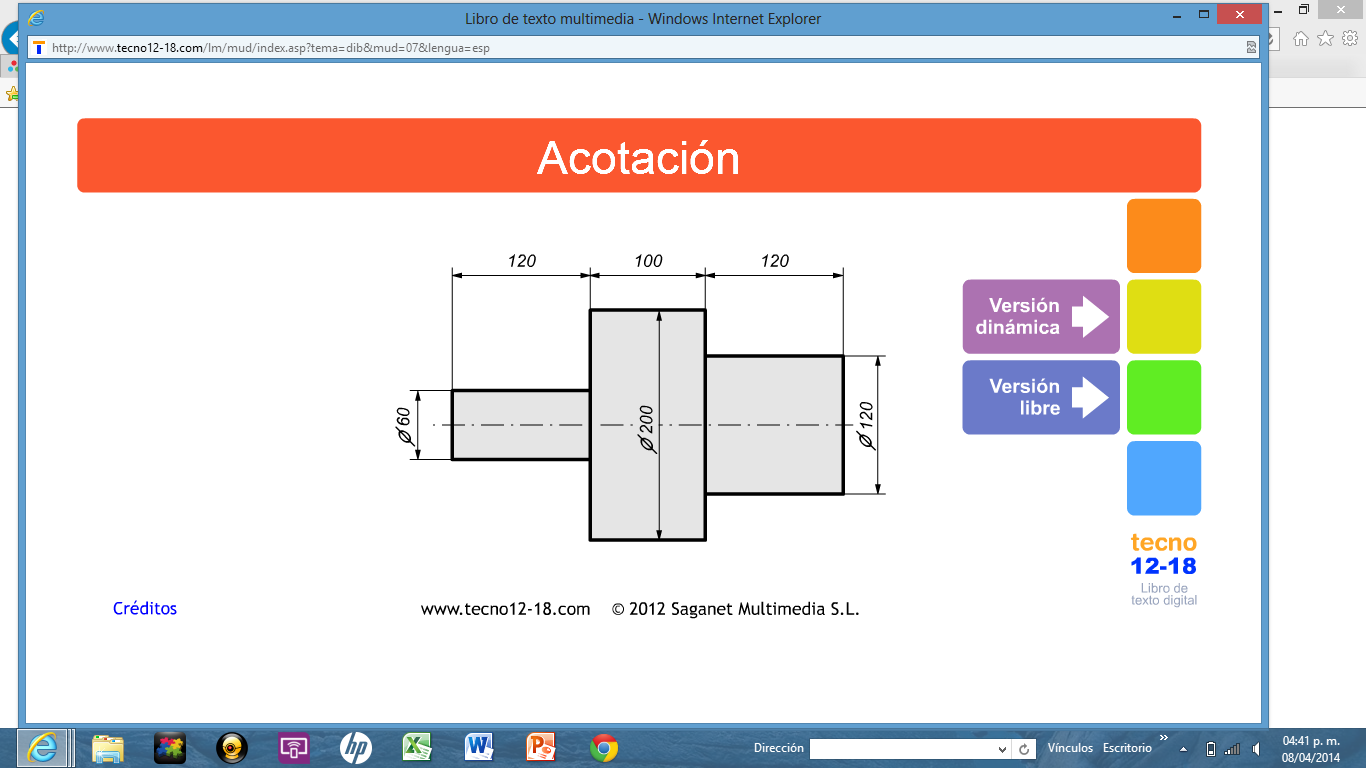